Муниципальное бюджетное дошкольное образовательное учреждение
детский сад комбинированного вида  № 148
Ростовская область г. Батайск, ул. Коваливского 93, телефон 4-53-73, 2-11-80
Отчёт о проведении акции «Зимним дорогам- безопасное движение»
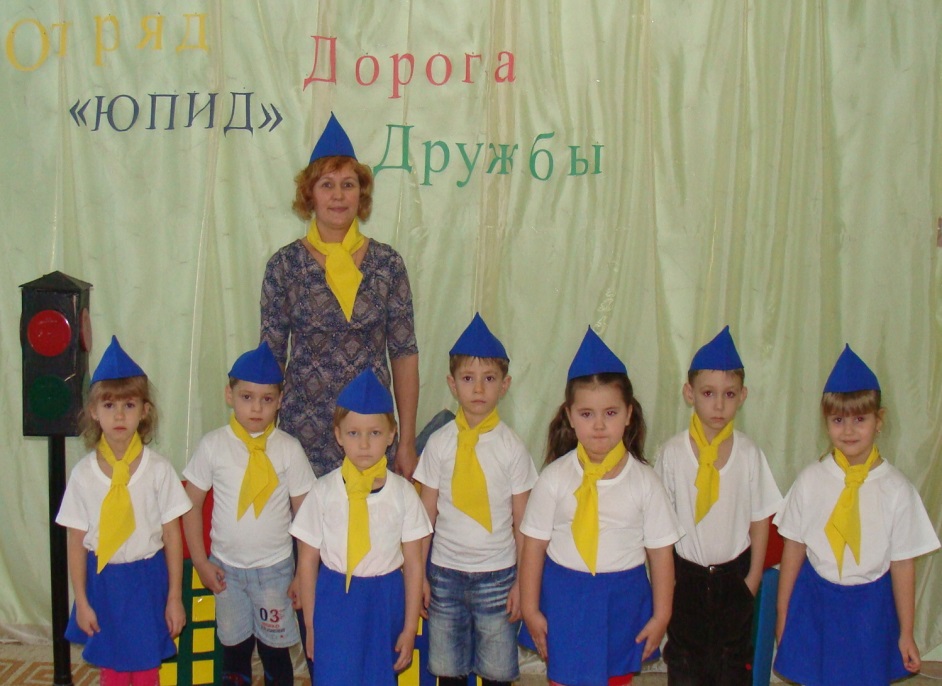 С 22 декабря 2014г. 
по 12 января 2015г. 
отряд ЮПИД 
«Дорога дружбы» 
МБ ДОУ №148 
провёл акцию
 «Зимним дорогам- 
безопасное движение»
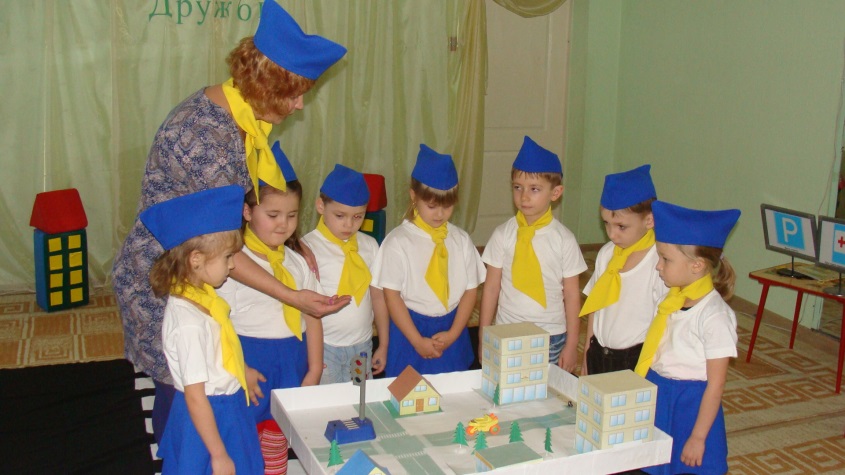 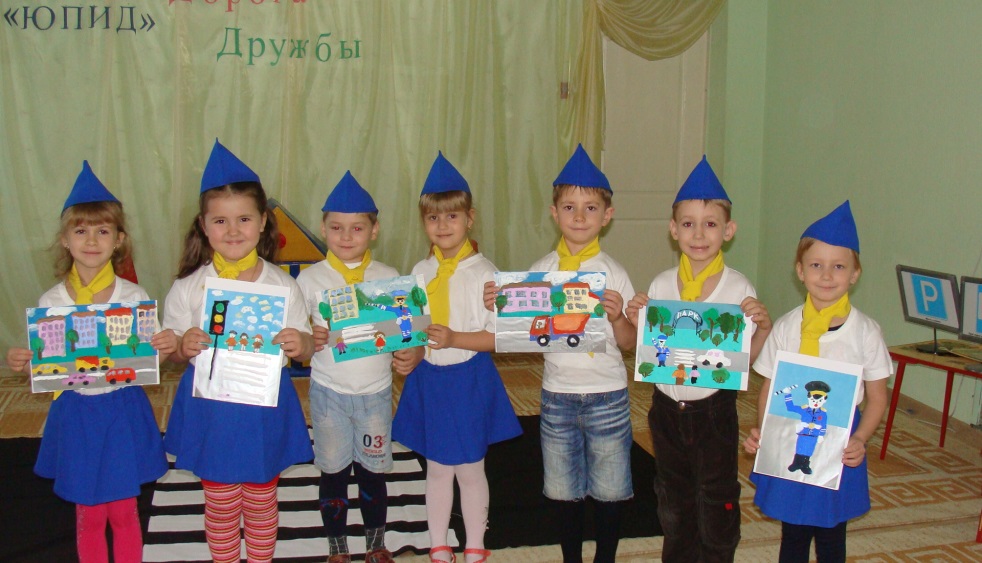 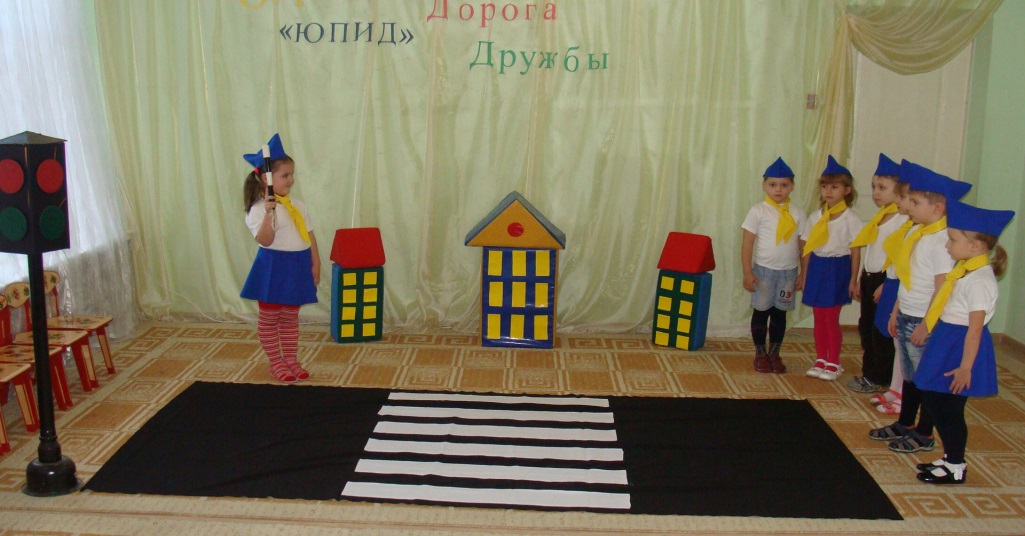 Проведена акция в «Сквере авиаторов» 
с раздачей фликеров (светоотражателей)
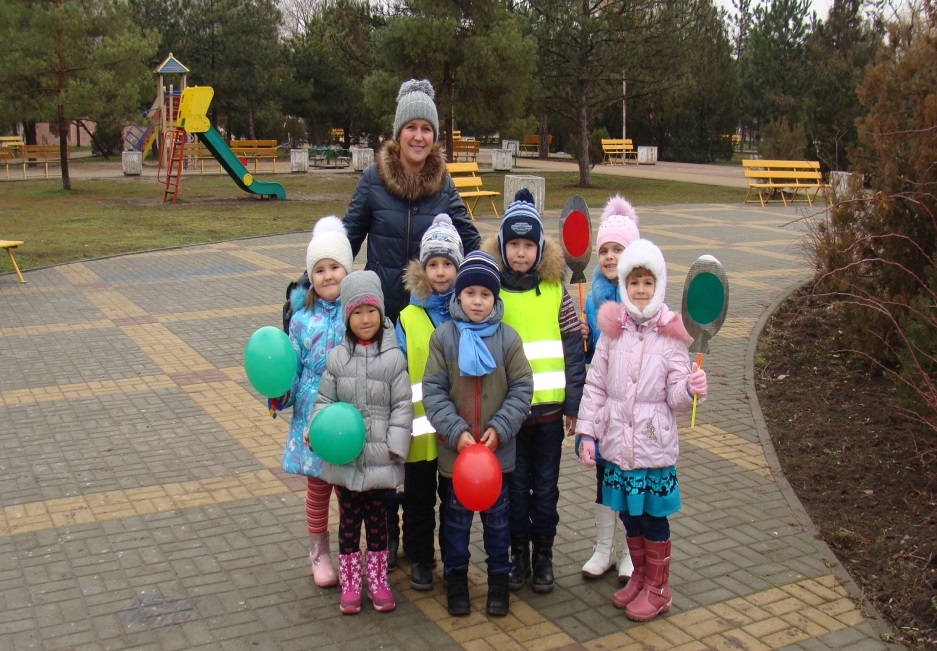 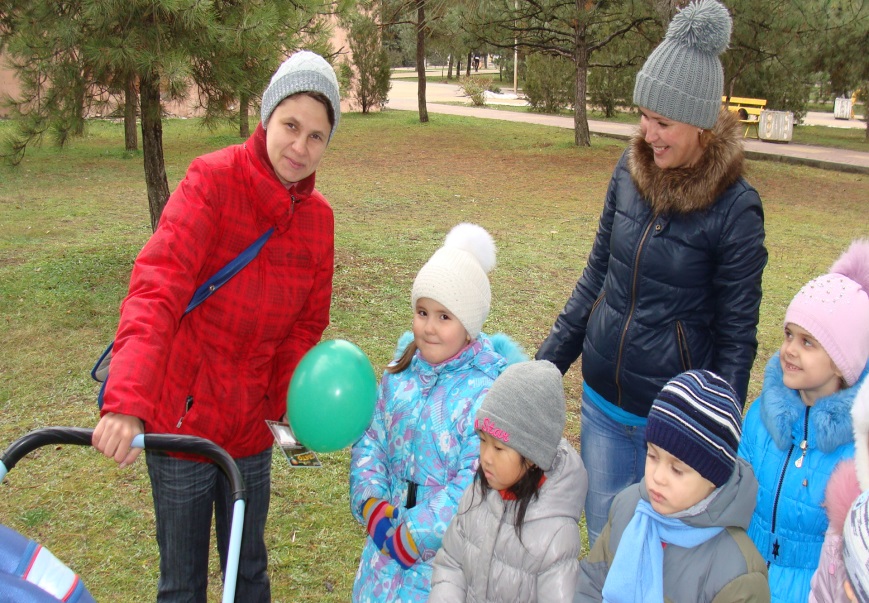 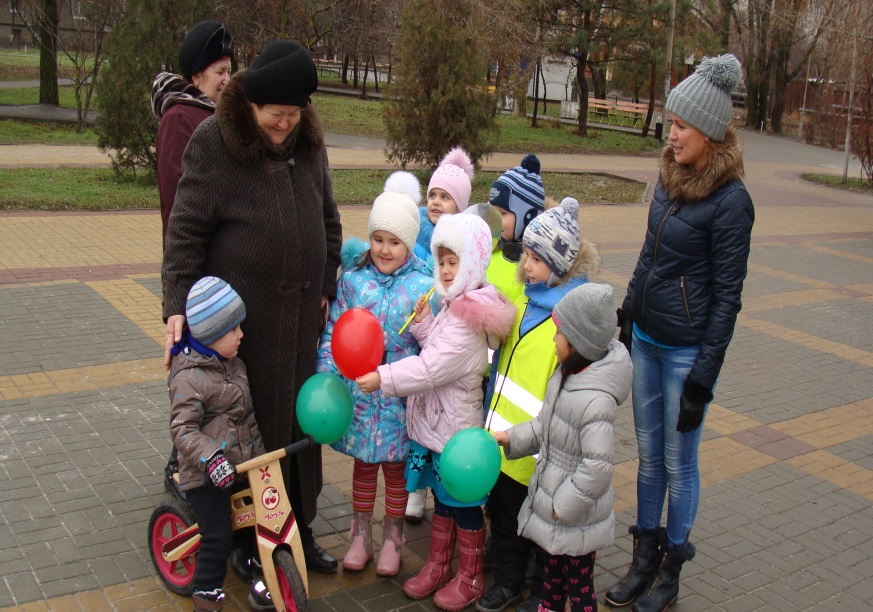 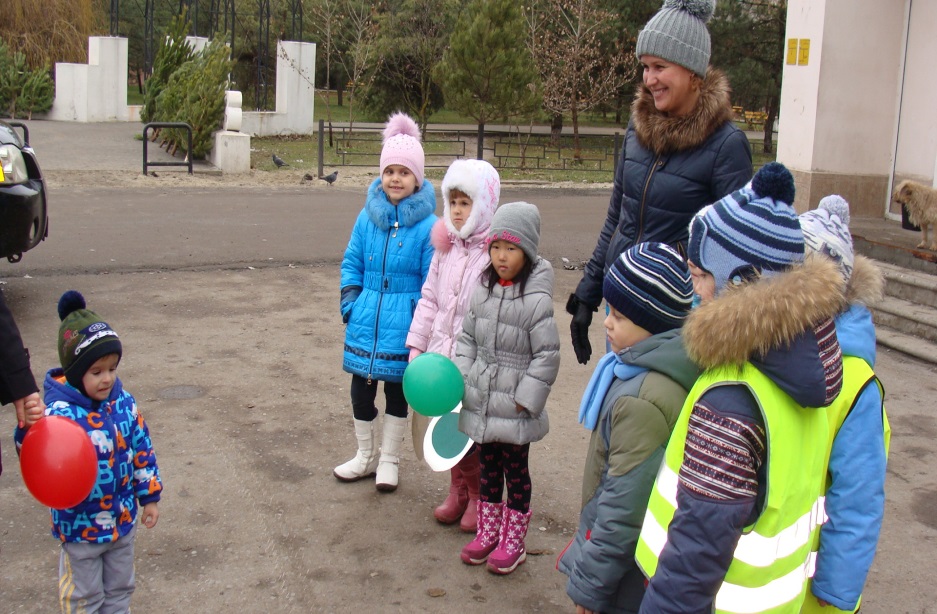 Организована встреча
 с инспекторами ГИБДД
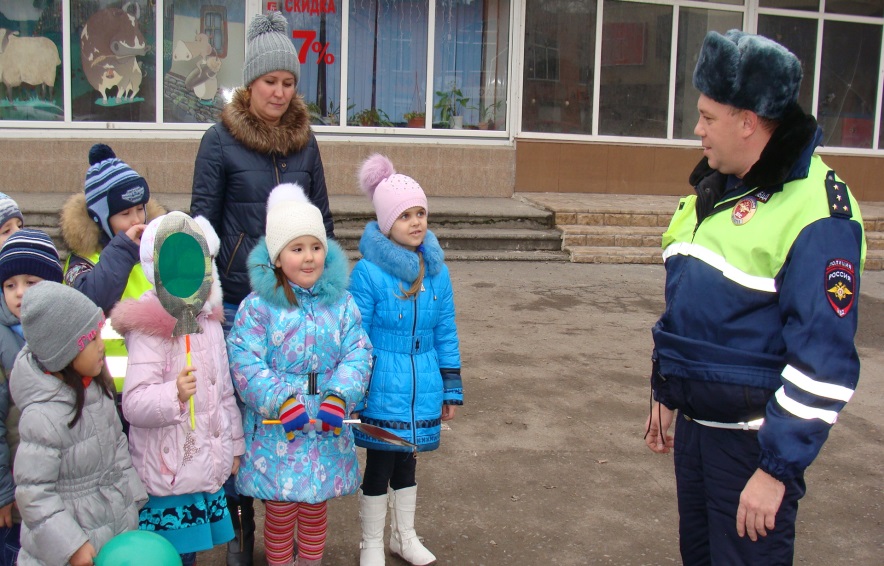 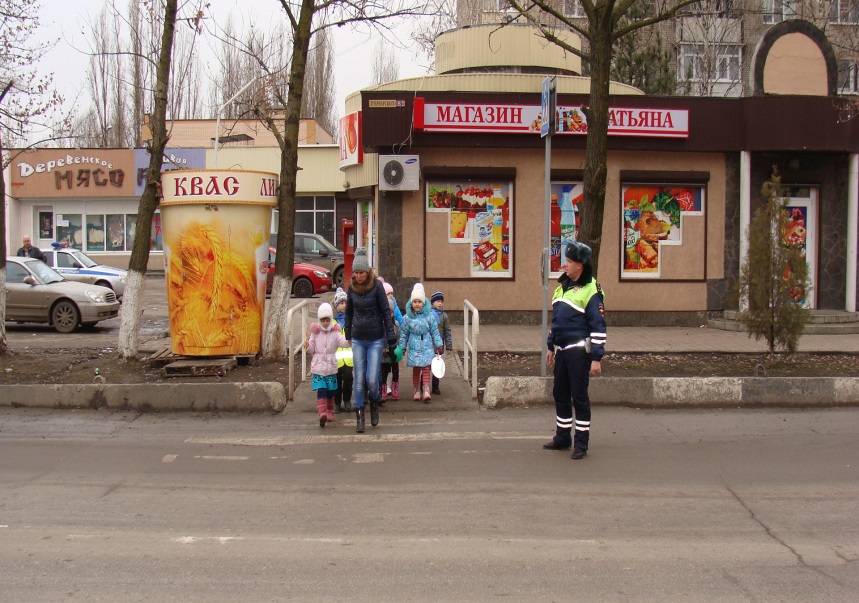 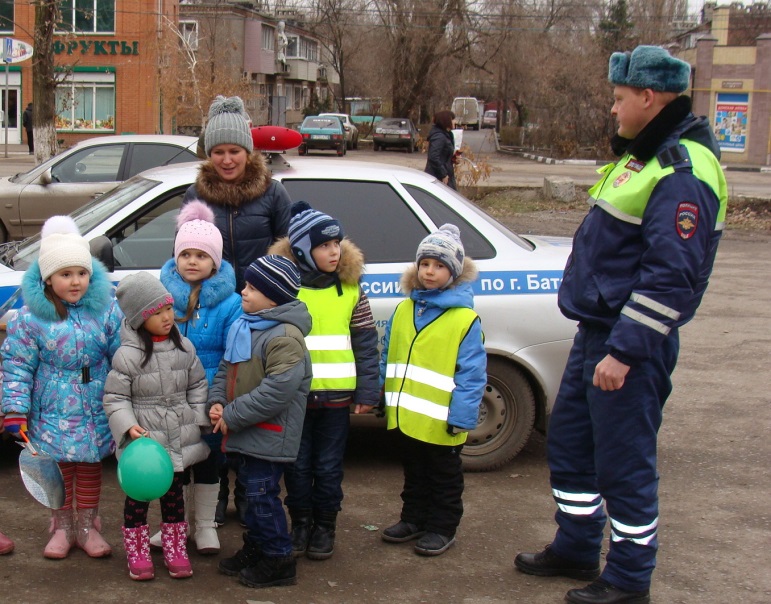 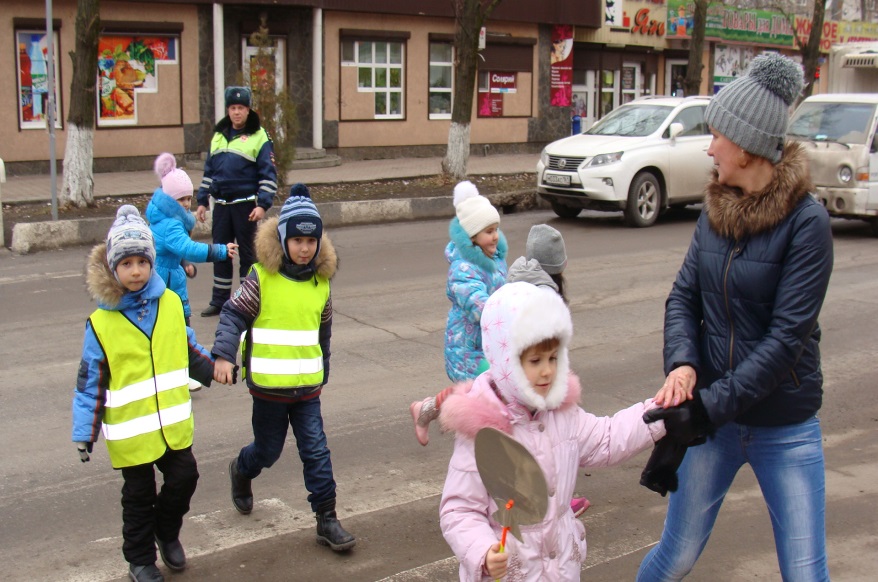 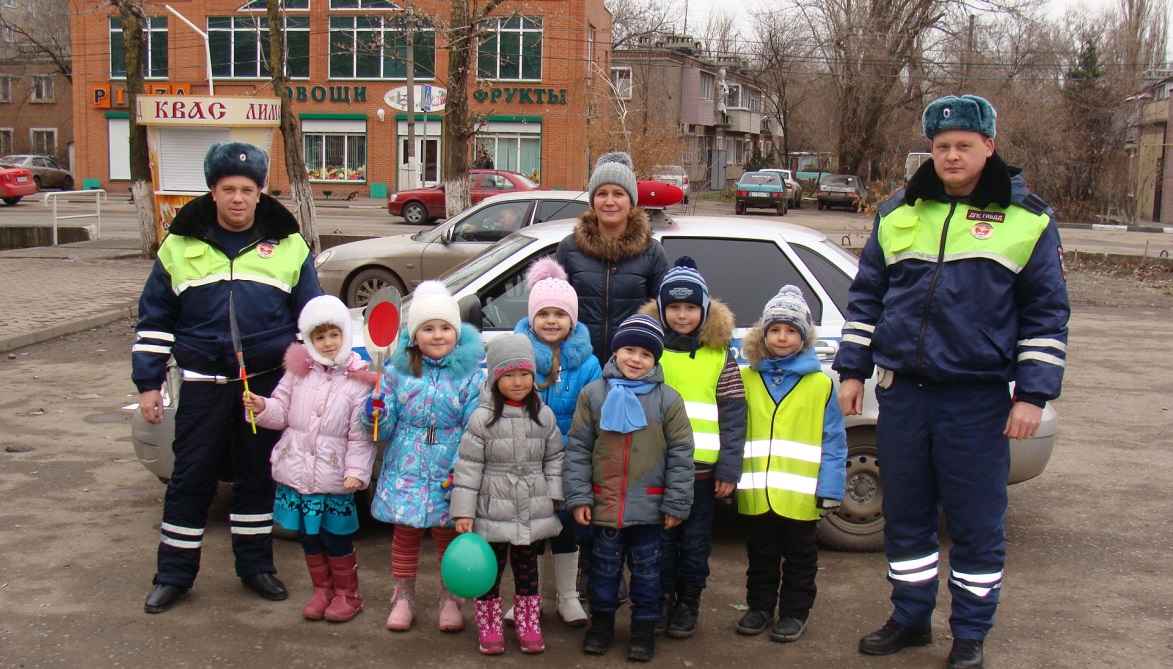 Родителям-водителям были вручены буклеты и памятки
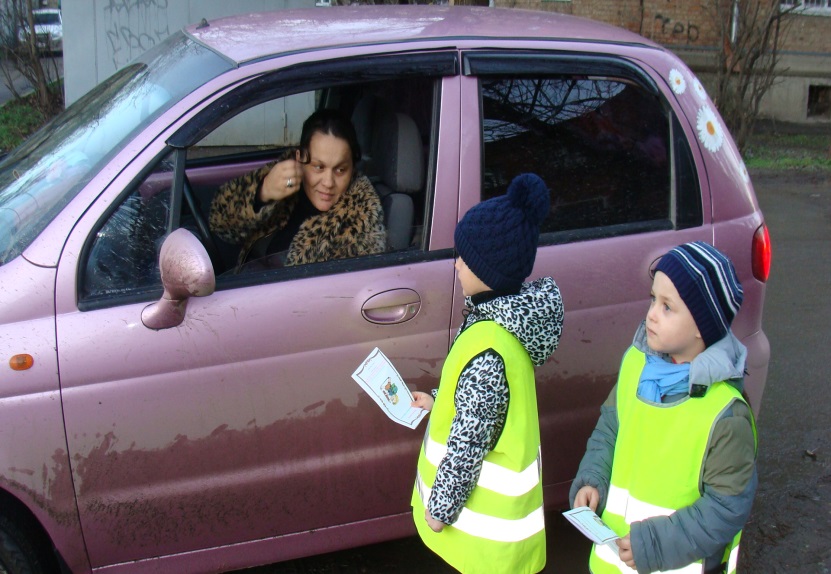 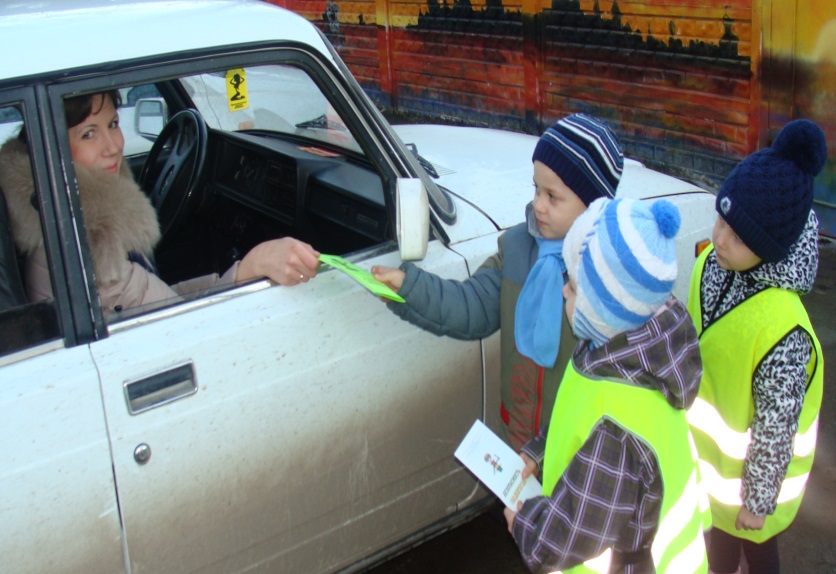 Родителей в группах ознакомили с правилами поведения на зимних дорогах
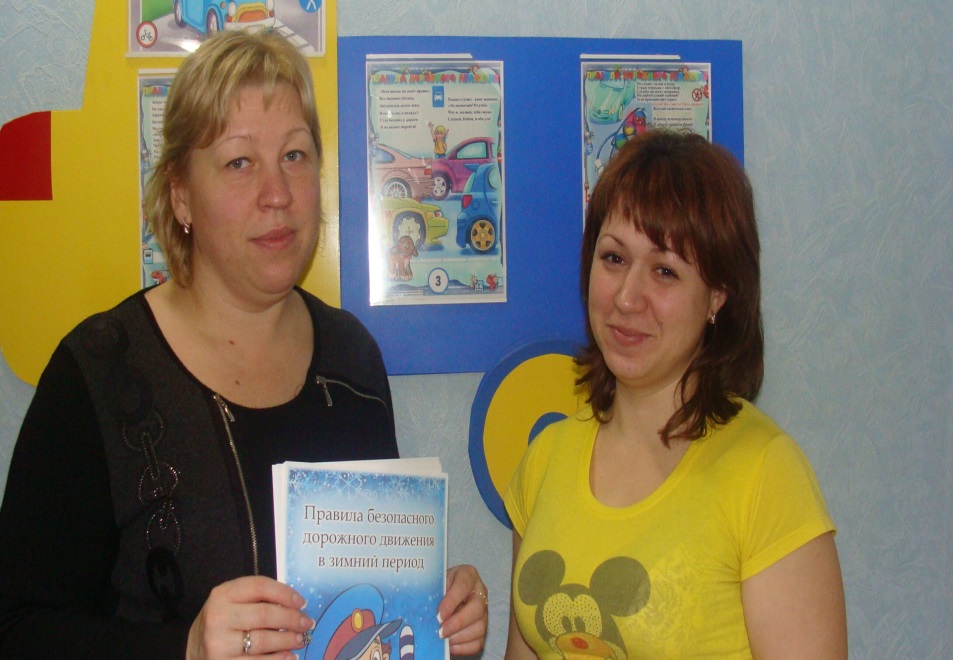 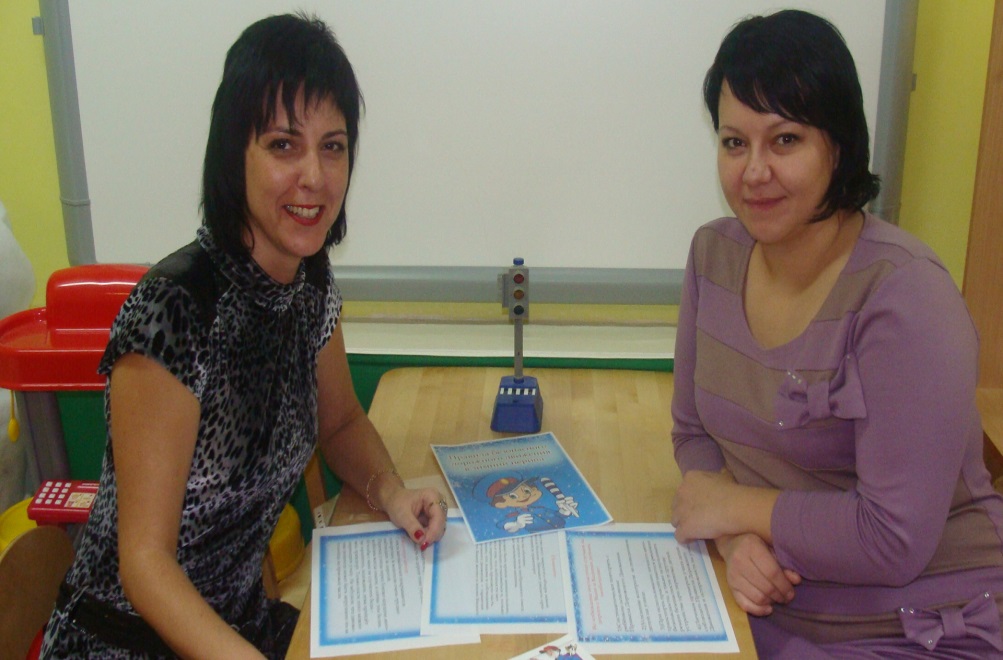 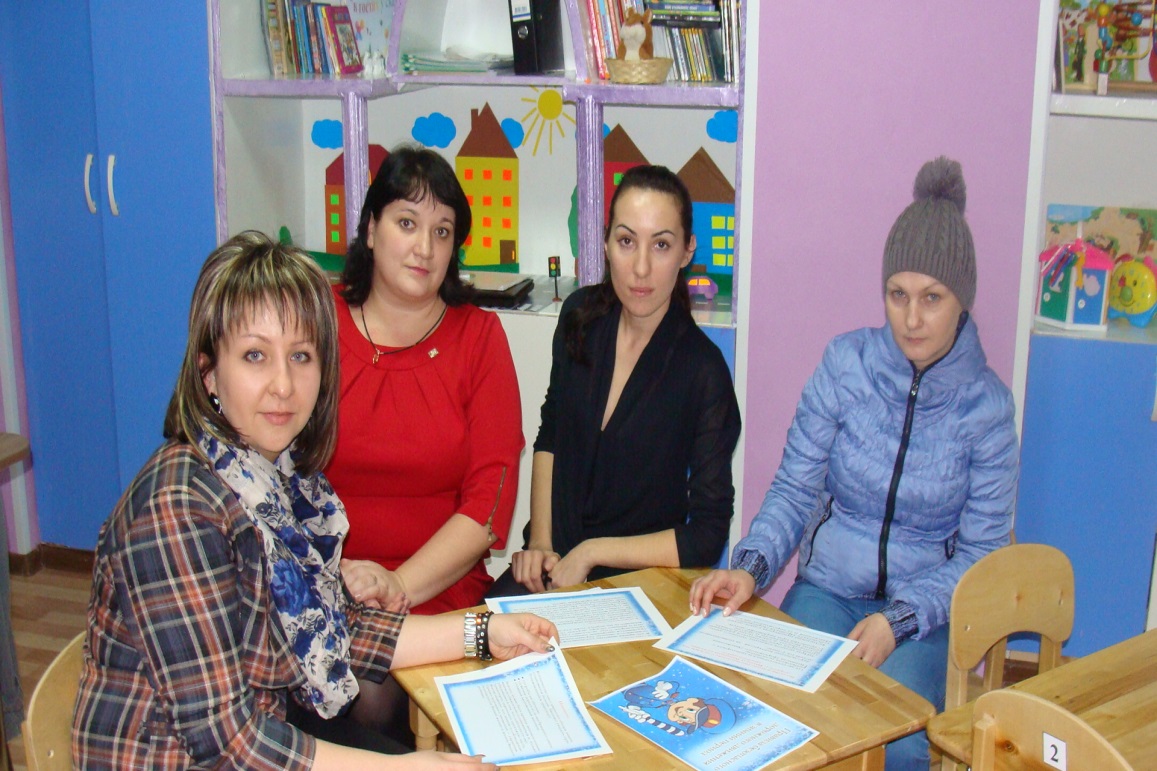 Проведена акция «Ребёнок-пассажир»
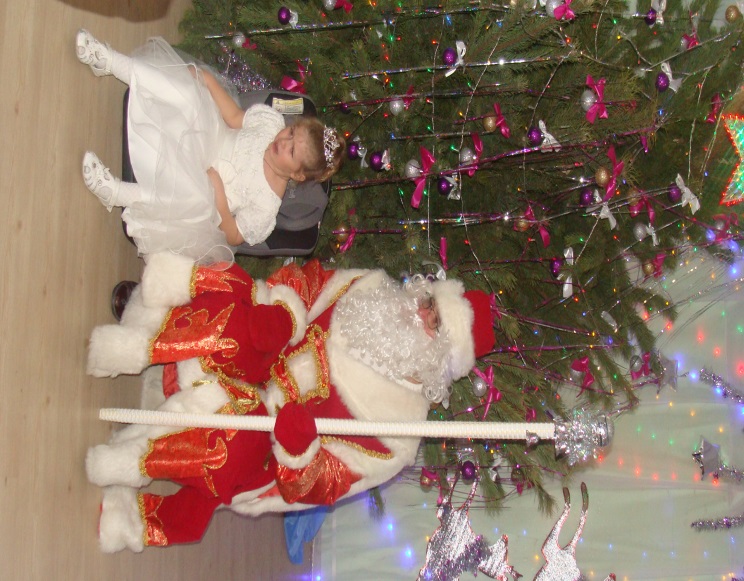 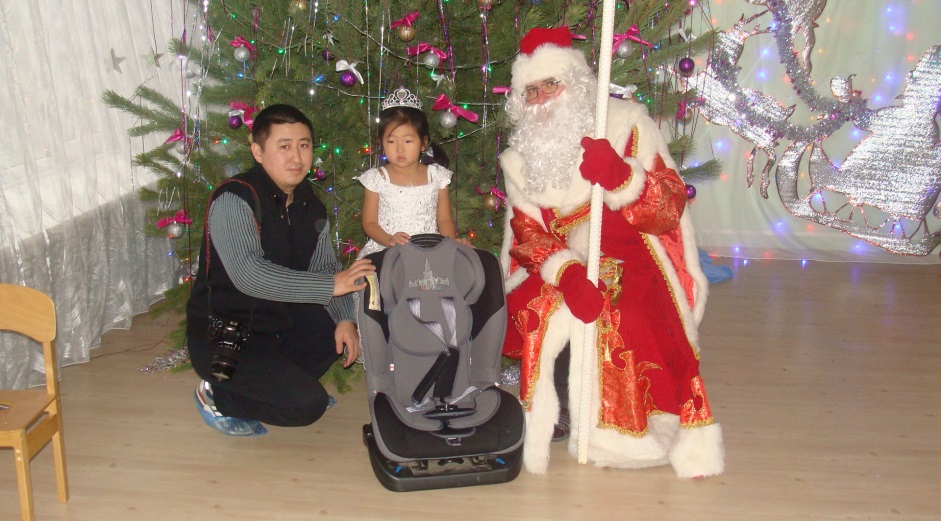 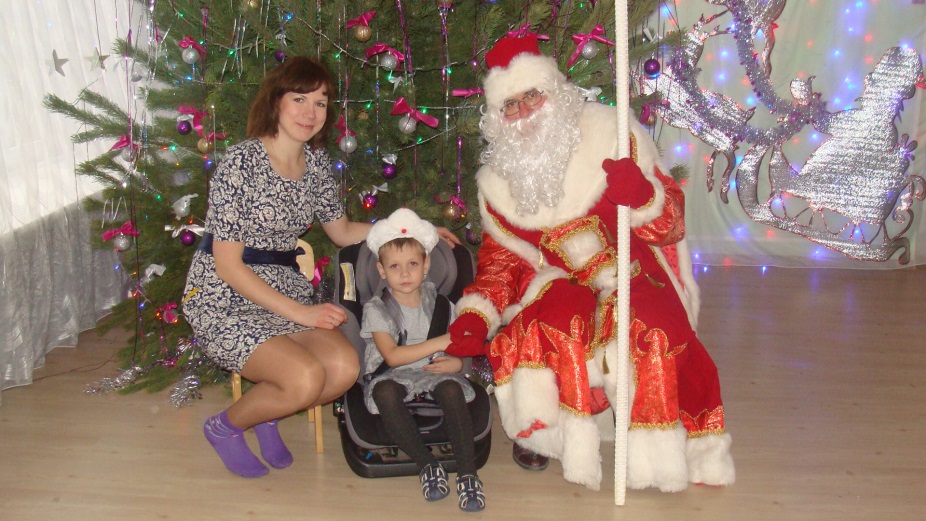 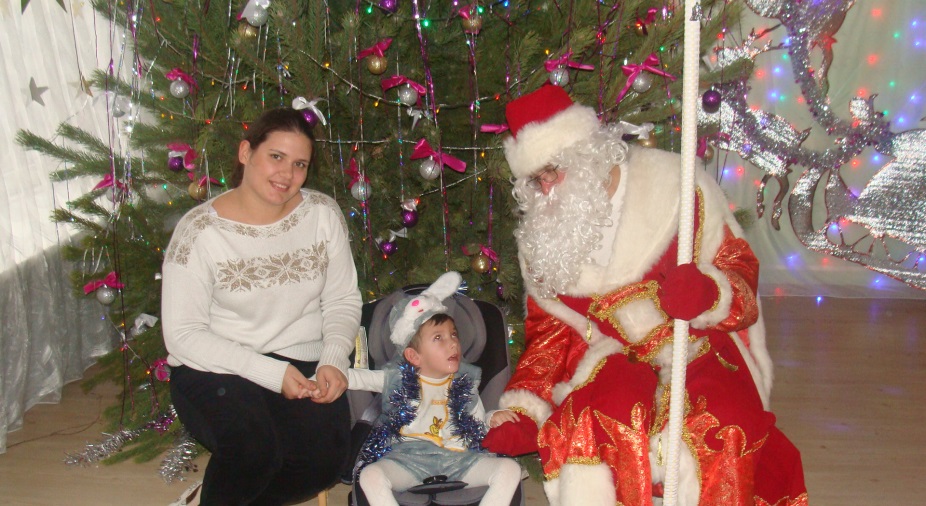 Обновлены макеты перекрёстков в группах
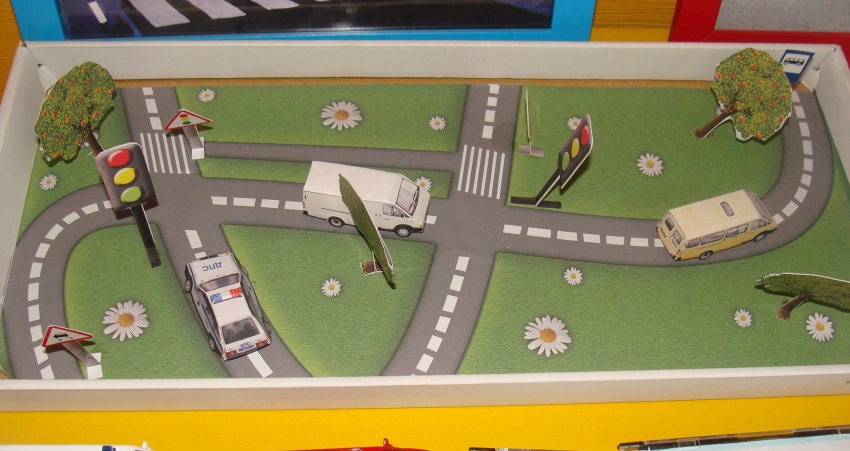 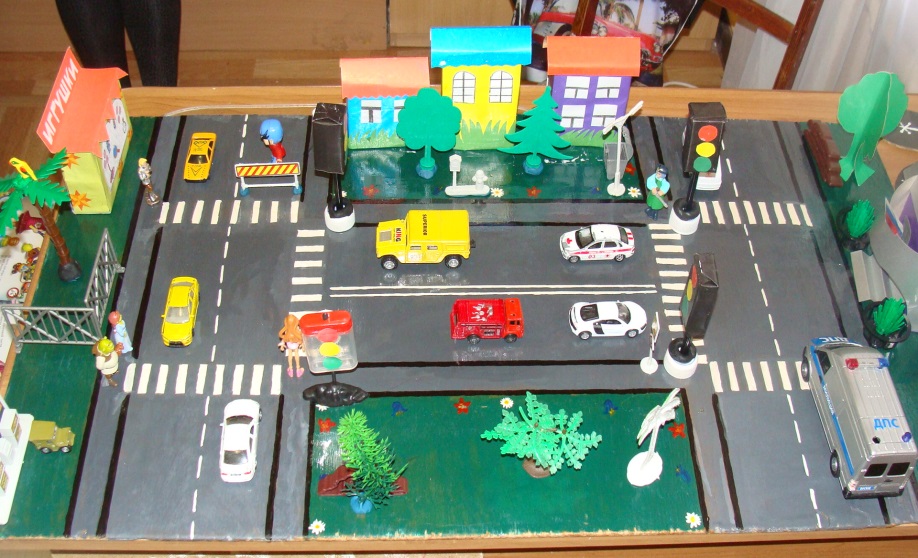 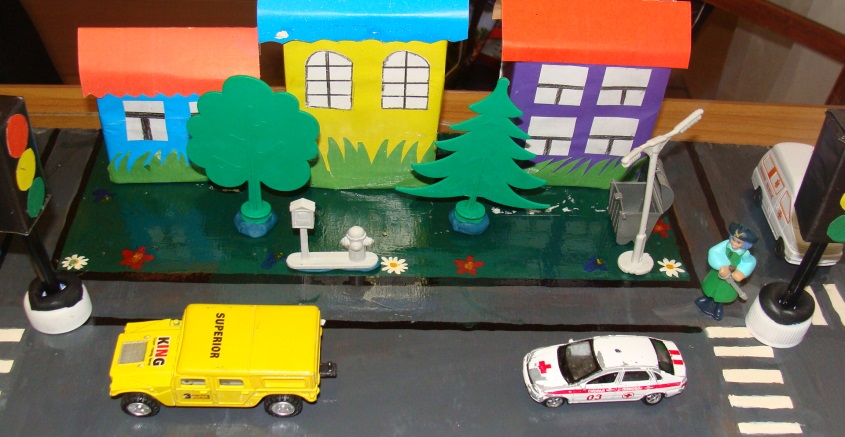 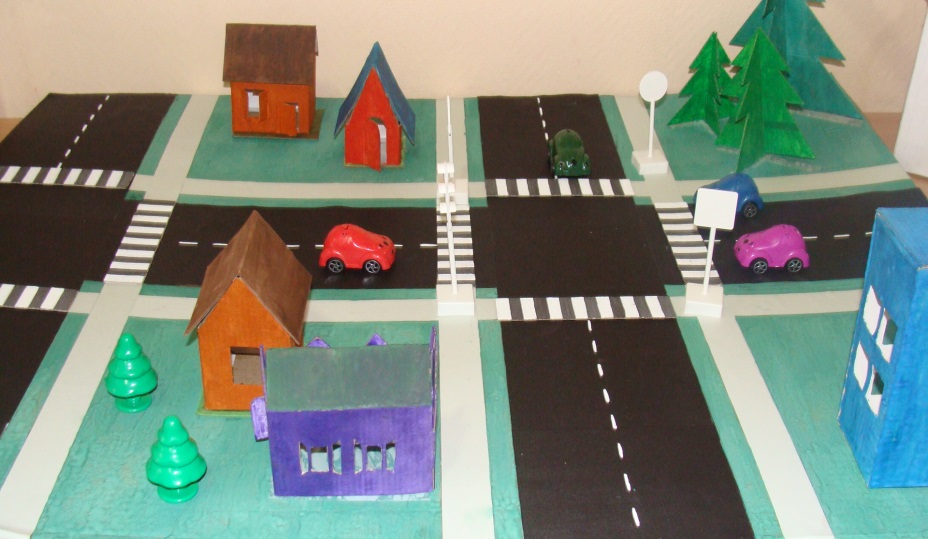 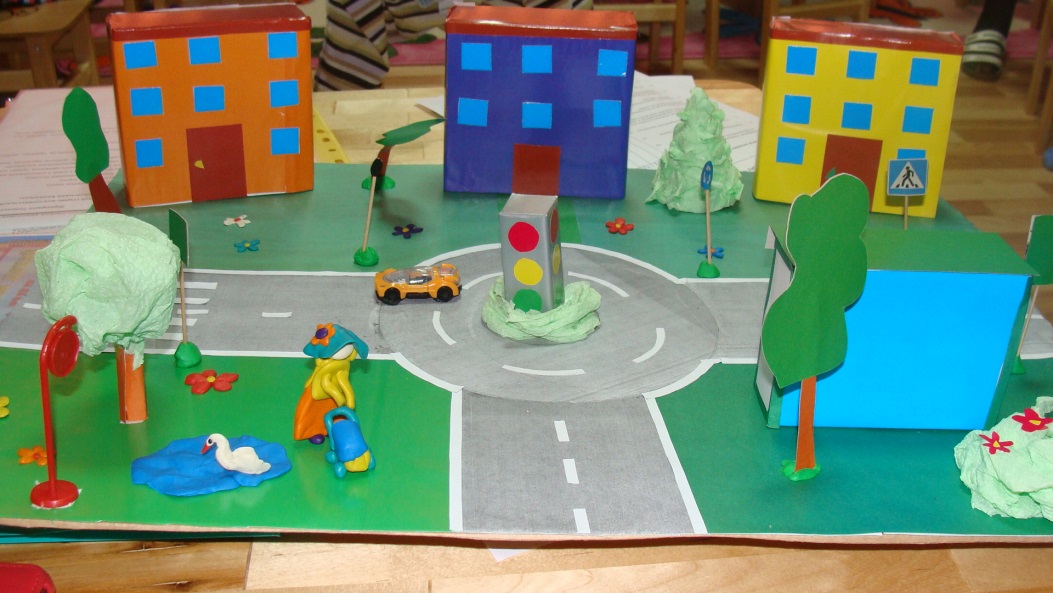